الصناعـــــــــــــــــة الزجاجيــــــــــــــــــــــــــة
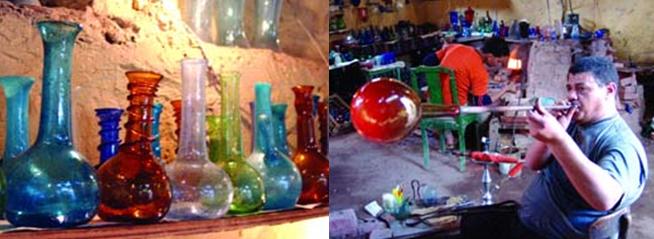 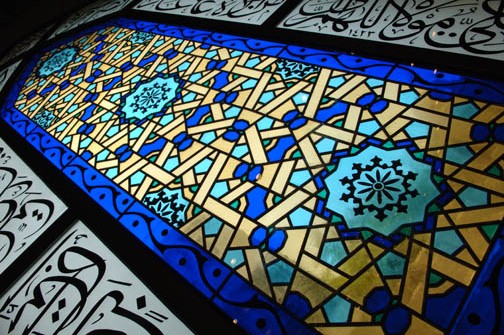 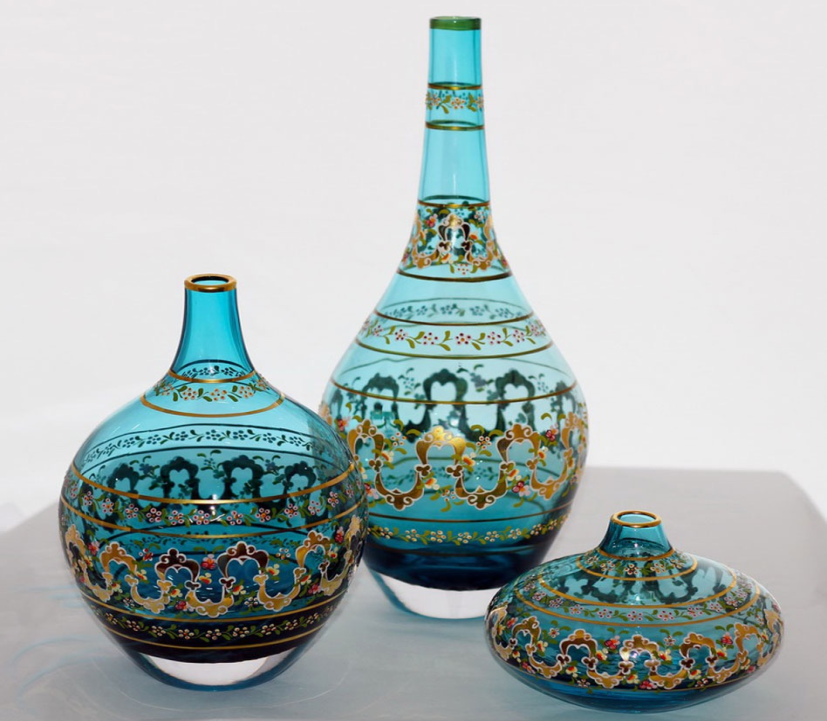 اهداف الدراســـــــــــــة:
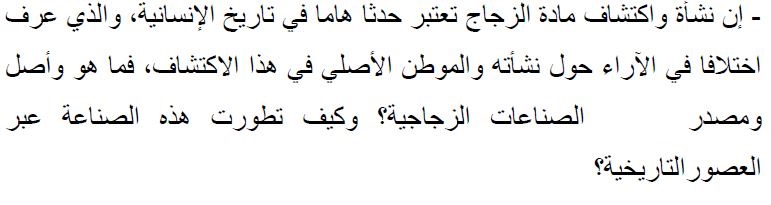 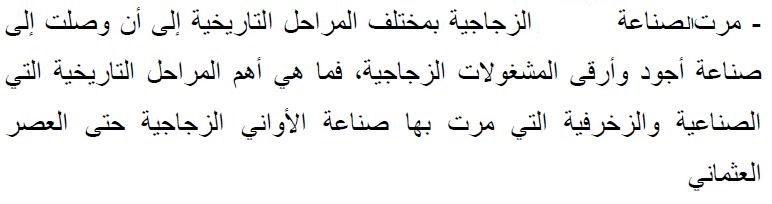 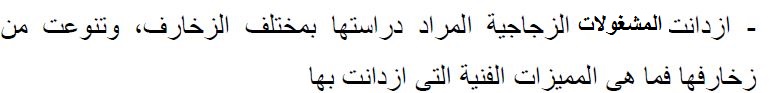 نشــــــــــــــــــــــــــــأة الزجـــــــــــــــــــــــــاج:
.
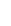 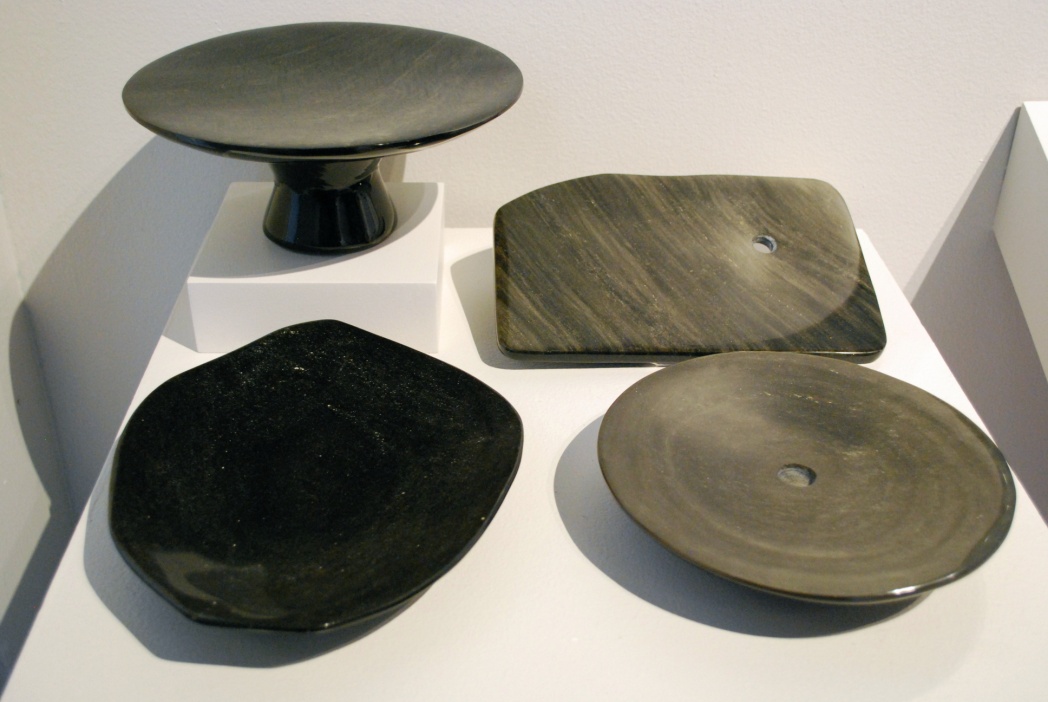 الموطن الاصلي للصناعة الزجاجية
مصــــــــــــــــــــــــــــــر
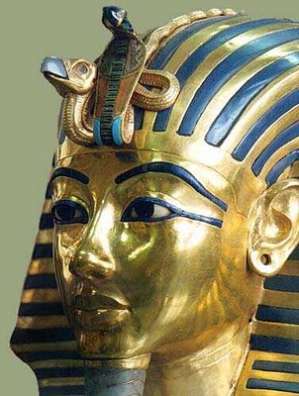 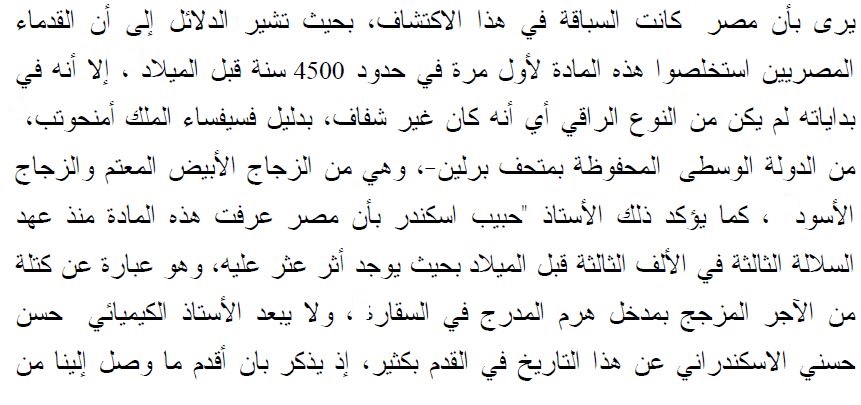 بلاد ما بين الرافدين
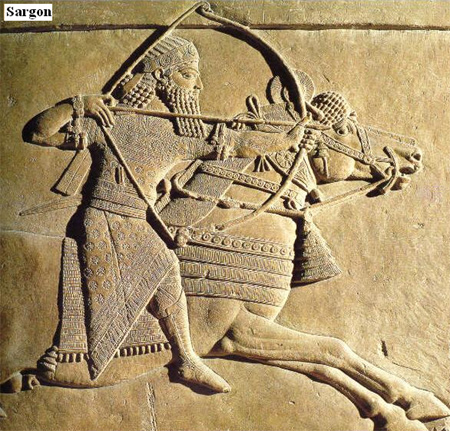 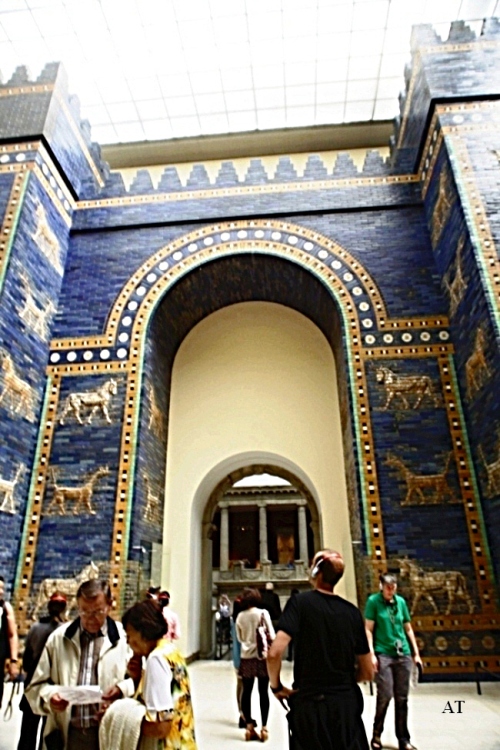 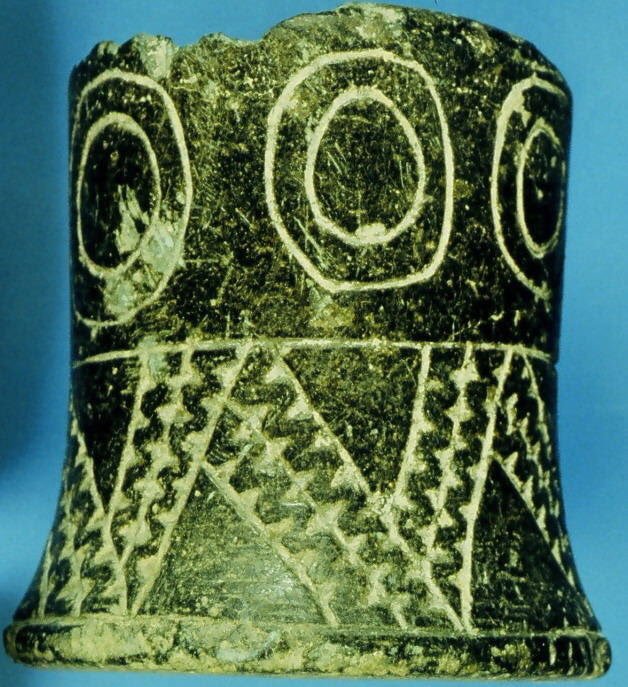 سوريـــــــــــــــــــــــا
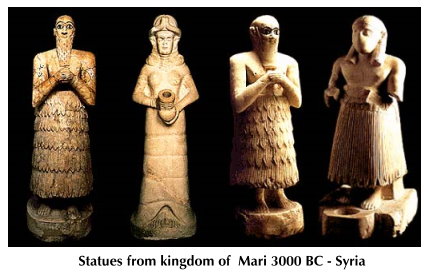 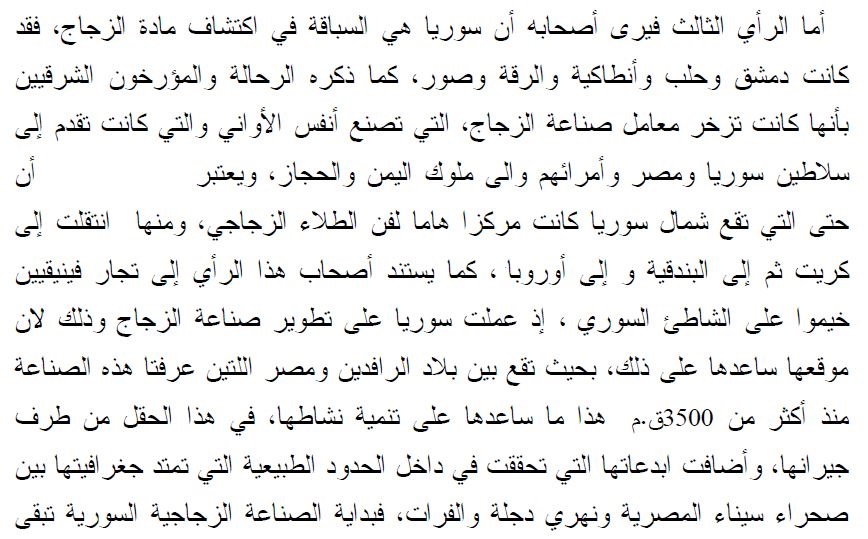 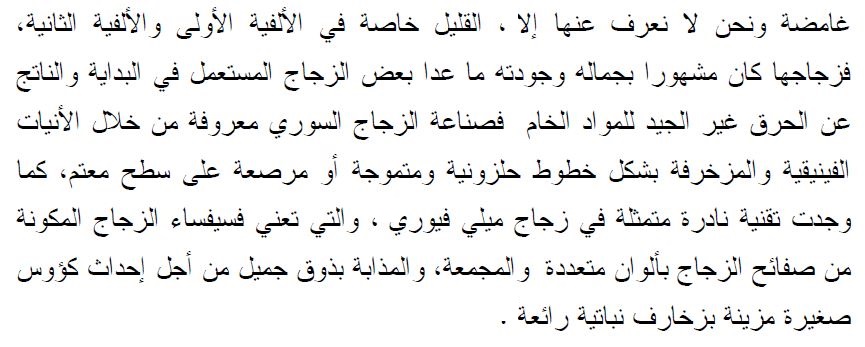 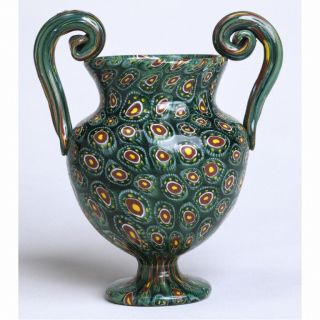 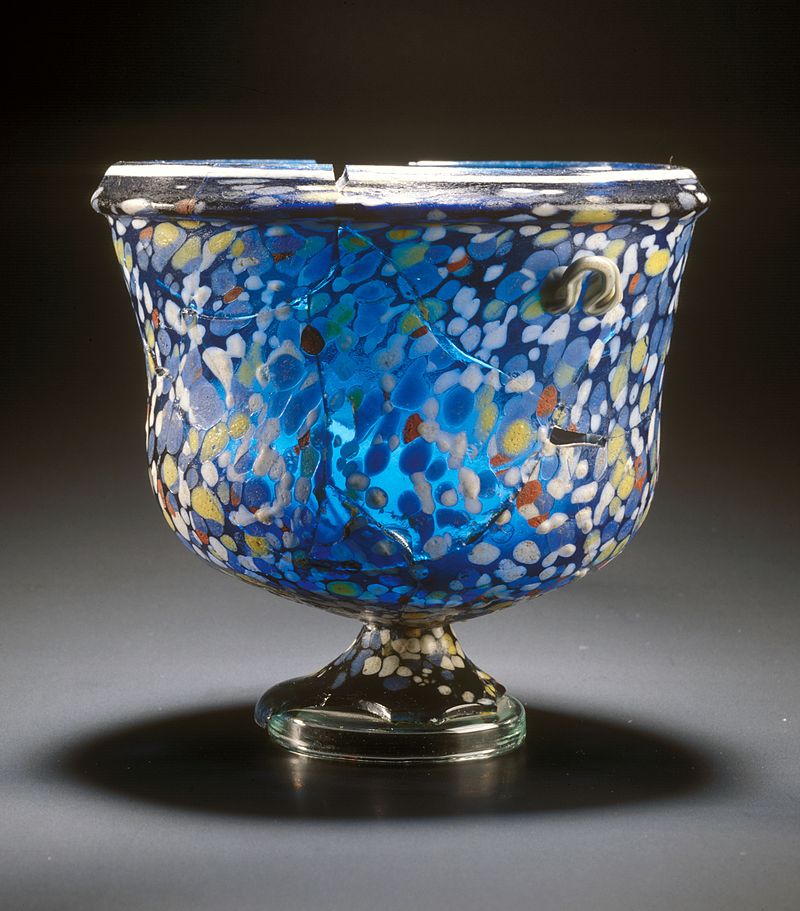 ايـــــــــــــــــــــــــران
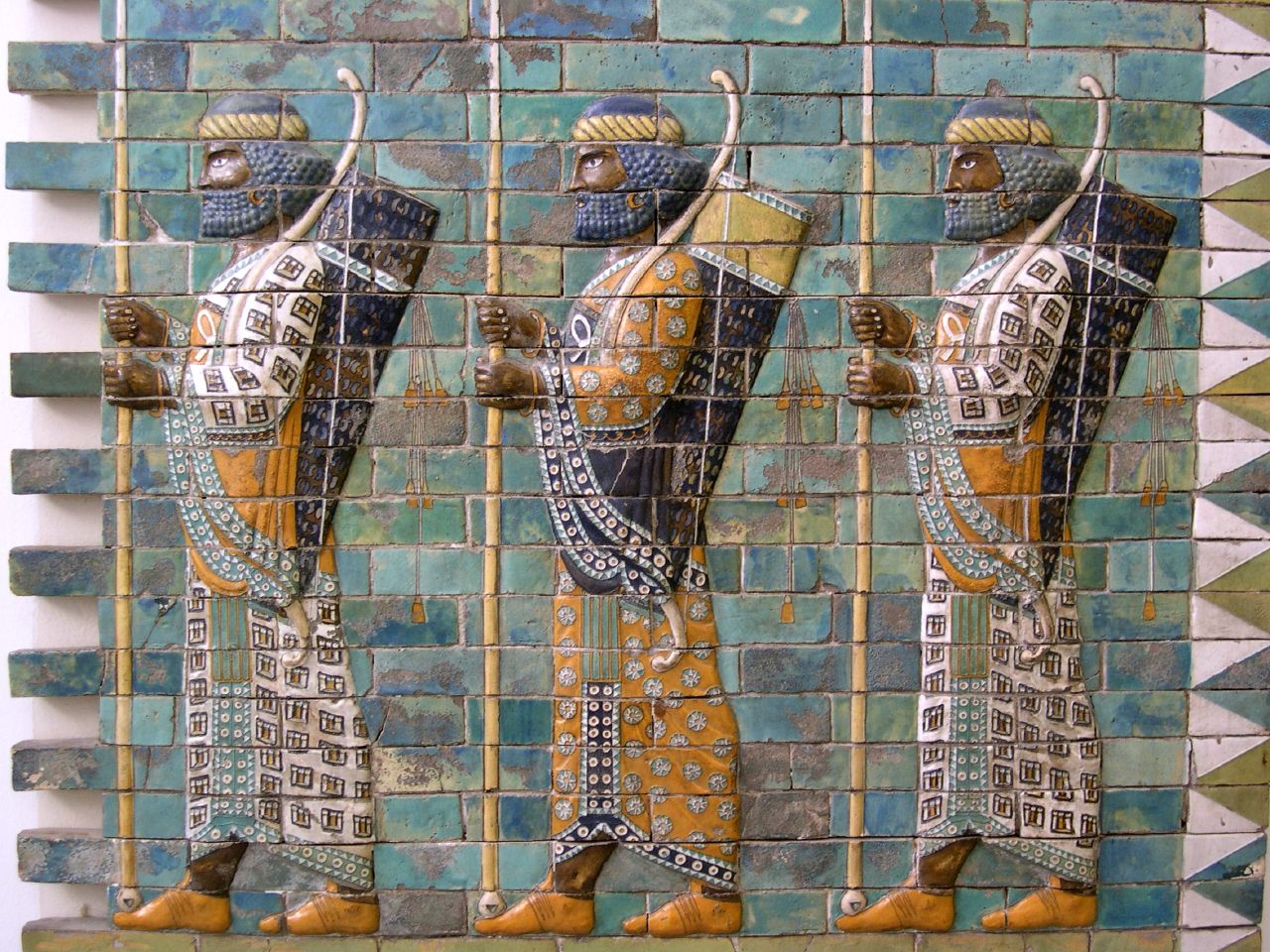 تطور صناعة الزجاج عبر العصور الاسلامية:1-صناعة الزجاج قبل ظهور الاسلام:
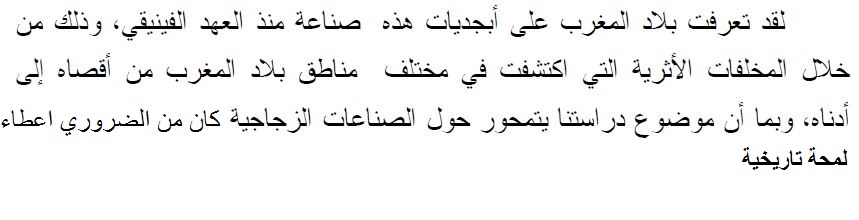 ، بحيث عرفت هذه الصناعة منذ الفترة الفينيقية
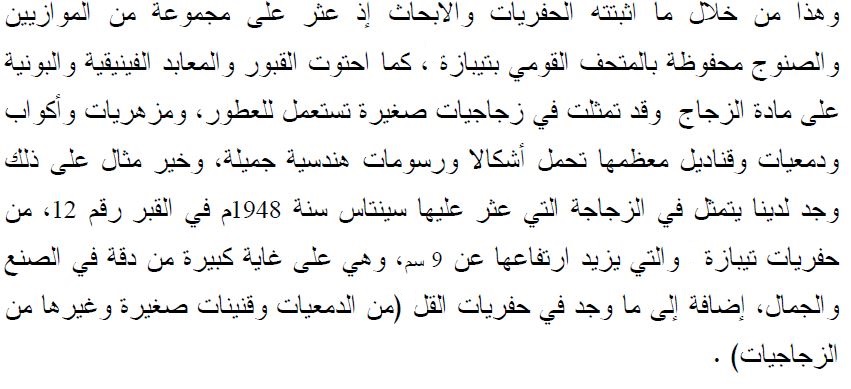 2- صناعة الزجاج في الفترة الاسلامية:
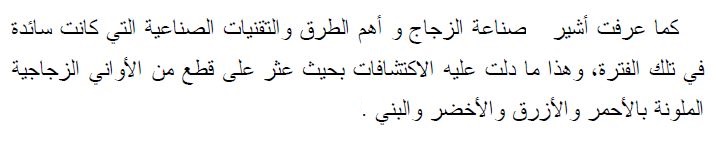 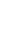 3- صناعة الزجاج في الفترة العثمانية:
الصنــــــــــاعة الزجاجيــــــة:    تحتاج الي
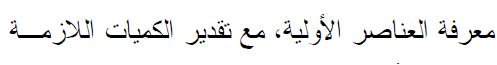 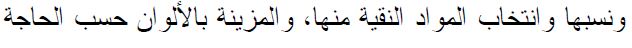 1
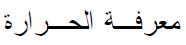 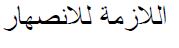 2
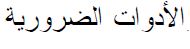 3
1
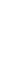 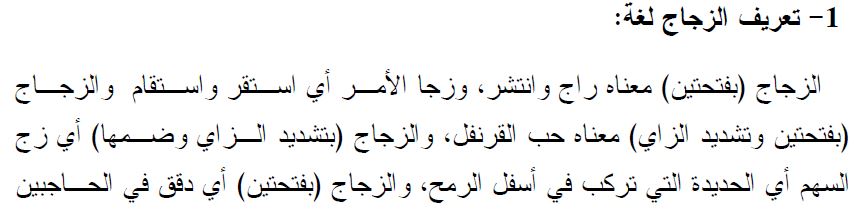 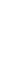 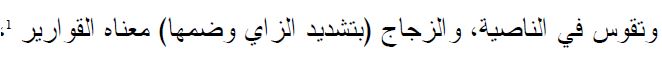 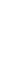 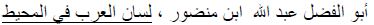 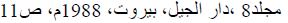 2- الزجاج في المصطلح العلمي:
التبلور (أو البَلْوَرَة) عبارة عن عملية تشكيل (طبيعية كانت أم اصطناعية) للبلورات الصلبة من المحلول. تعد عملية التبلور أيضاً من تقنيات الفصل في الأوساط الصلبة-السائلة، حيث تحدث عملية انتقال لجزيئات للمادة من الحالة السائلة إلى الحالة الصلبة. تعتمد عملية التبلور على ضبط درجة حرارة الوسط وضبط الضغط وإعطاء النظام الوقت الكافي الذي يسمح بتكون البلورات الكبيرة.
3- العجينــــــــــــــــــــــــة الزجاجيــــــــة:
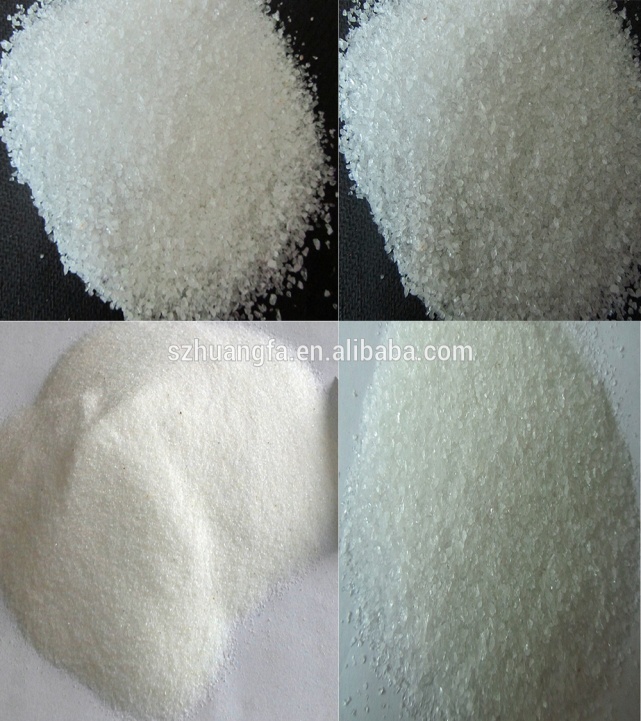 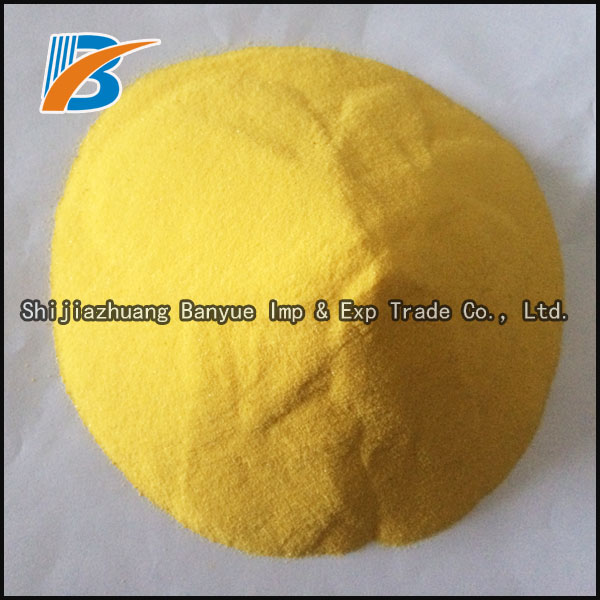 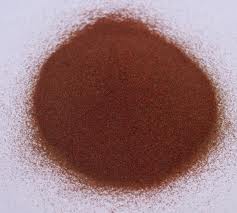 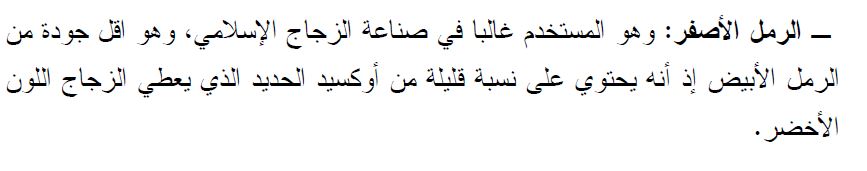 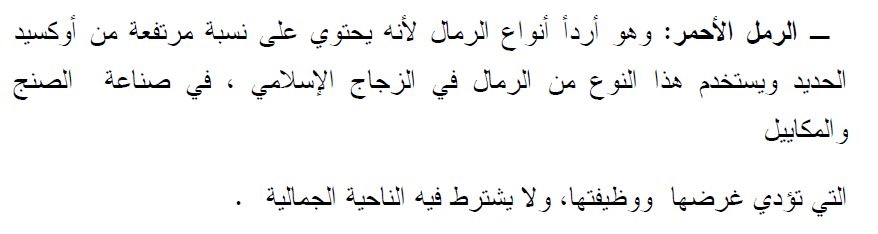 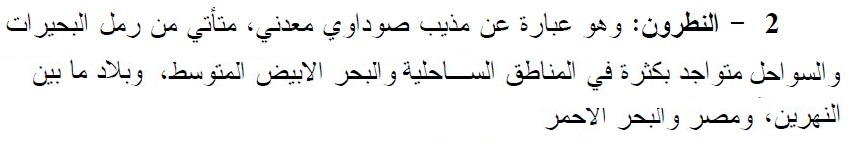 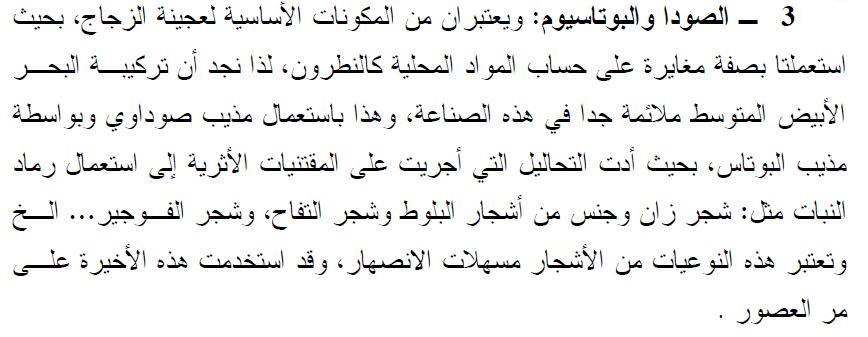 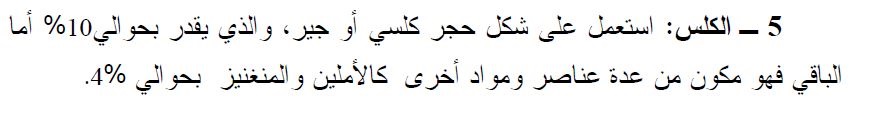 6- المركبات الاضافية:
7-تلوين الزجاج:
تقنيات الصناعة
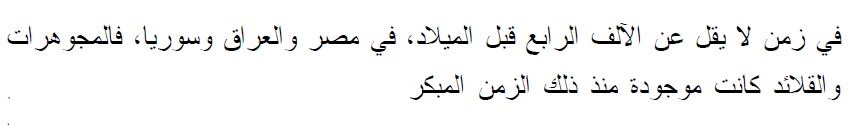 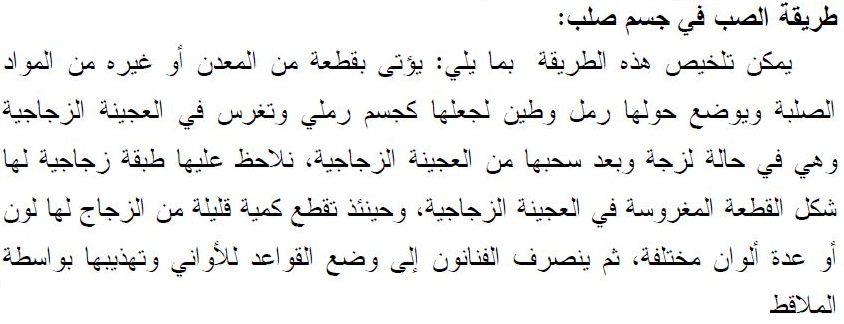 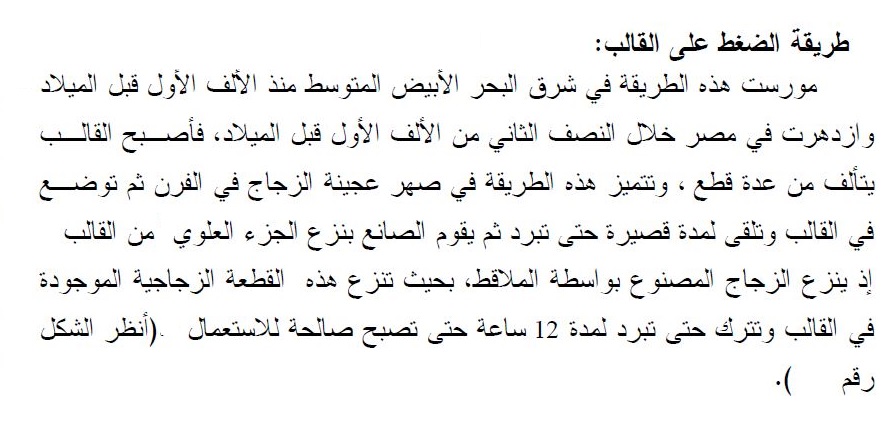 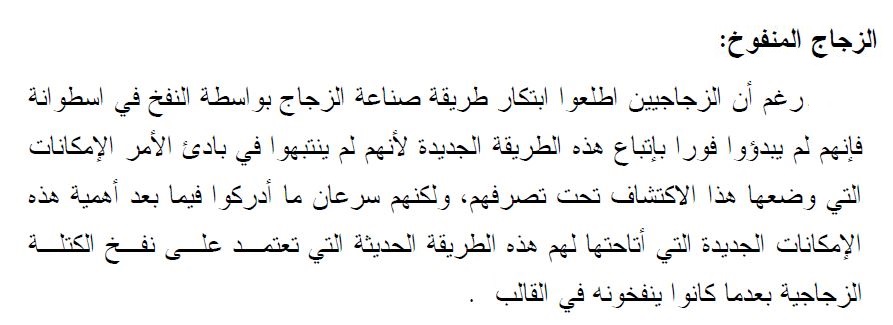 تقنيـــــــــــــــــــــــات الزخرفــــــــــــــــــــــــــــــــــــــة